General State Treasury
Ministry of Finance of the Republic of Belarus
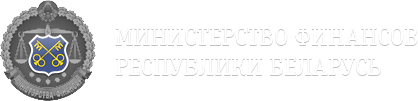 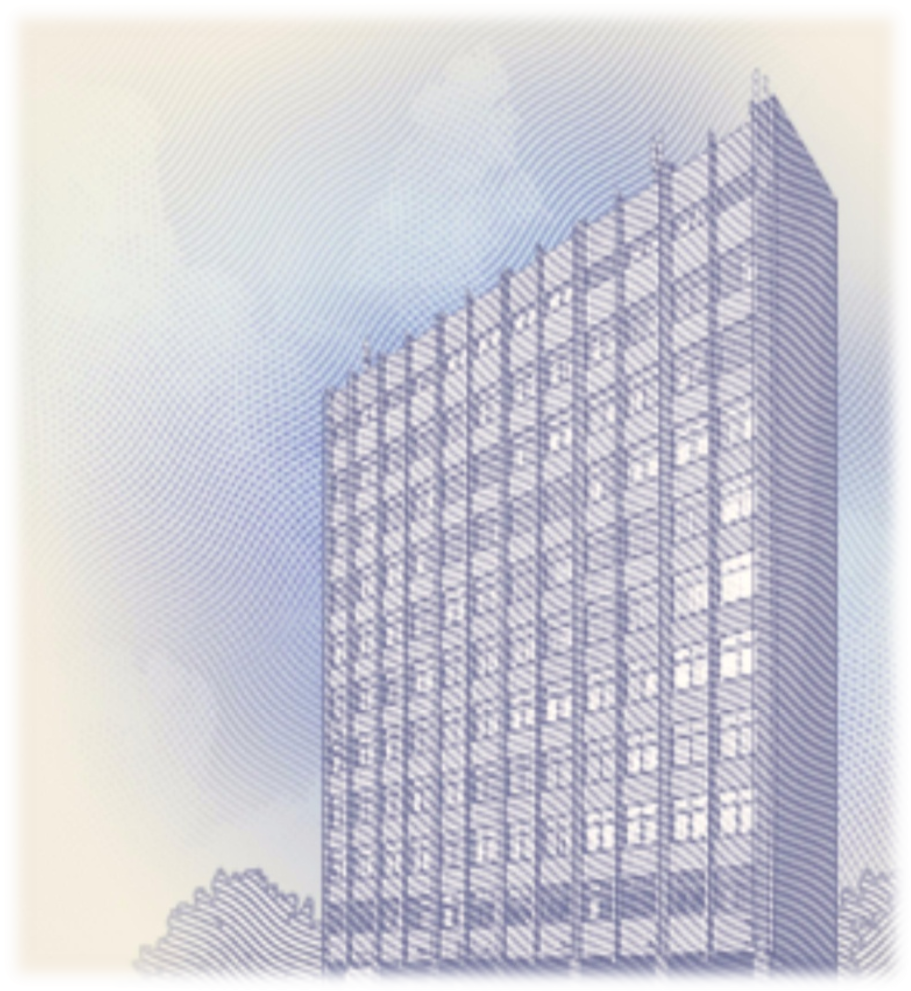 Unified Chart of Accounts integrated with Budget Classification
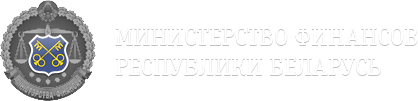 General State Treasury
Ministry of Finance of the Republic of Belarus
Главное государственное казначейство
Users of the Unified Chart of Accounts (UCA) integrated with Budget Classification
Budget organizations 
(operations on current activities)
State Treasury bodies
(accounting for financial flows and intra-treasury settlements)
Local financial authorities
(accounting for budget execution operations)
Rural executive committees 
(accounting for budget execution and budget estimates execution)
Government level
Central
Local
General State Treasury
Ministry of Finance of the Republic of Belarus
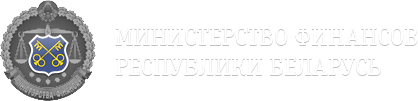 Treasury identification Code
ХХХ
High level design of UCA
(budget expenditures example)
Directories:
Budget Code
ХХХХХ
Other directories for planning and analysis of budget execution, accounting and reporting
Counterparties groups
ХХ
Payer registration No (UNP)
ХХХ ХХХ ХХХ
Treasury registration No (UNK) ХХХХХ
Synthetic accounting Code
ХХХ
Analytical accounting Code
ХХ
Section
ХХ
Budget classification Code
Х ХХ ХХ ХХ
Program
ХХ
Subsection
ХХ
Chapter
ХХХ
Change type
ХХХ
Budget type
ХХ
Class
Х
Paragraph
ХХХ
Subprogram
ХХ
Economic segment 

ХХХ ХХ ХХХХХХХ ХХХ
Target segment
ХХХ
Program segment
ХХ ХХ
Budget type
 
ХХ
Organisational segment
ХХХ
Functional segment
ХХ ХХ Х
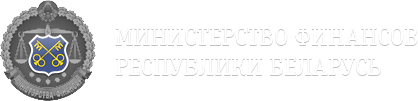 General State Treasury
Ministry of Finance of the Republic of Belarus
Sections of the UCA economic segment
Liabilities
Fixed assets
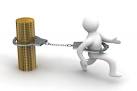 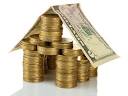 Current assets
Financial result for income, expenses
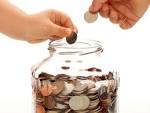 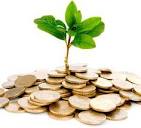 Net assets
Assets and liabilities for cash management of budget execution
Off-balance accounts
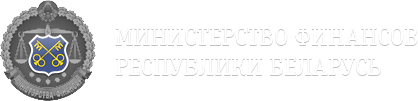 General State Treasury
Ministry of Finance of the Republic of Belarus
The UCA involves:
creation of a unified information basis for the development of public finance management information system;
ensuring the full coverage of all economic operations of entities of the public administration sector of the Republic of Belarus, for all types of reporting :
Financial statements based on IPSAS;
Budget execution reporting;
GFS statistical reporting.
General State Treasury
Ministry of Finance of the Republic of Belarus
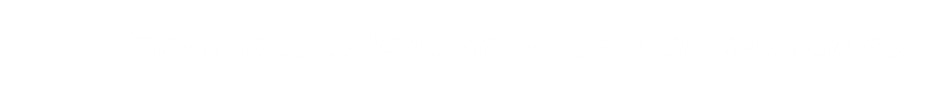 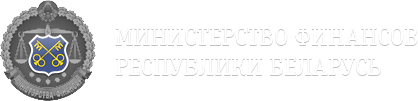 UCA implementation
2 phases
Preparation and implementation of a pilot project at the level of individual organizations in the public administration sector (2019 – 2021)
Measures to introduce the UCA into operations of all public sector organizations (from 2022), including:

Development of standardized software;
Specialist training.
Goal: 
Verifying UCA for accounting of all operations in accordance with the functions performed, with a view to its subsequent implementation in all organizations
Participants: 
Budget organizations
Local financial authority
State treasury body 
Local rural committee
State Treasury
Ministry of Finance of the Republic of Belarus
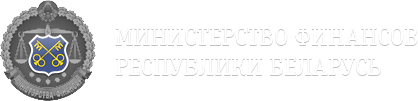 Thank you for your attention!